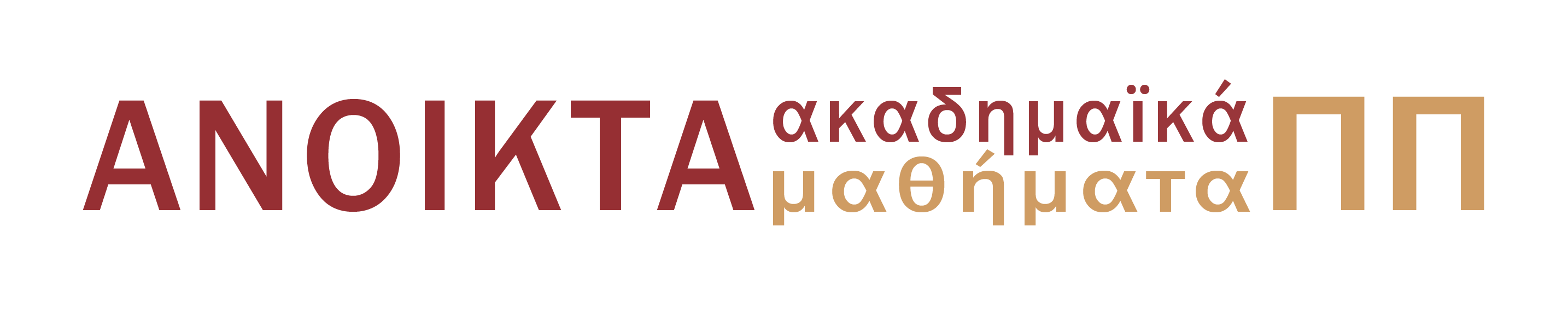 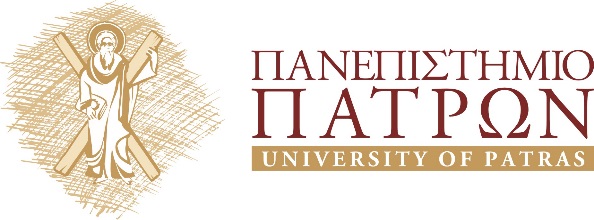 Τίτλος Μαθήματος
Ενότητα 4 :  Οι ΤΠΕ στο Πιλοτικό Πρόγραμμα Σπουδών της Προσχολικής Εκπαίδευσης (2012)

Βασίλειος Κόμης
ΤΕΕΑΠΗ
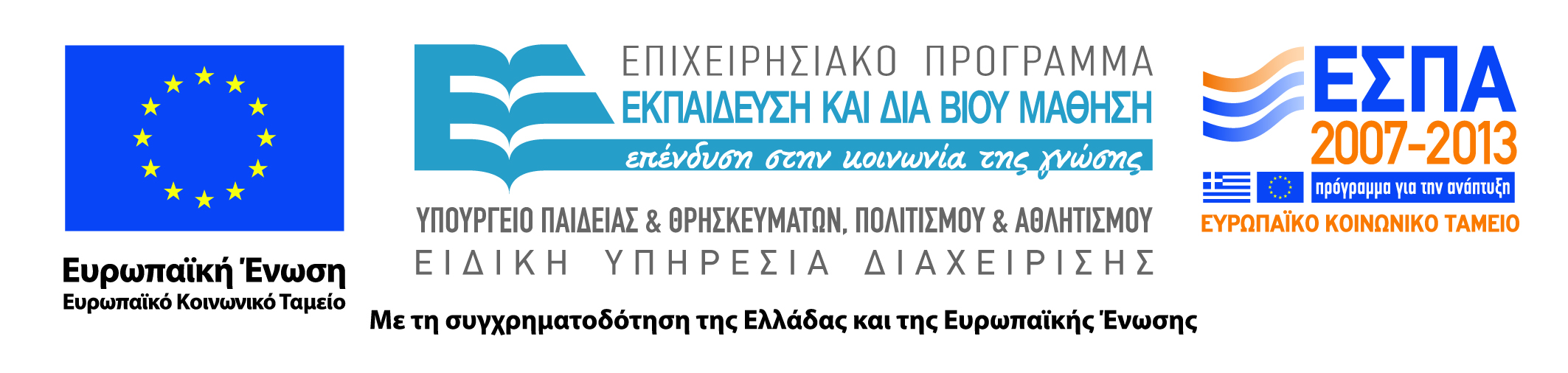 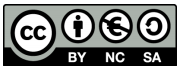 Άδειες Χρήσης
Το παρόν εκπαιδευτικό υλικό υπόκειται σε άδειες χρήσης Creative Commons. 
Για εκπαιδευτικό υλικό, όπως εικόνες, που υπόκειται σε άλλου τύπου άδειας χρήσης, η άδεια χρήσης αναφέρεται ρητώς.
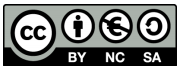 Χρηματοδότηση
Το παρόν εκπαιδευτικό υλικό έχει αναπτυχθεί στα πλαίσια του εκπαιδευτικού έργου του διδάσκοντα.
Το έργο «Ανοικτά Ακαδημαϊκά Μαθήματα στο Πανεπιστήμιο Πατρών» έχει χρηματοδοτήσει μόνο τη αναδιαμόρφωση του εκπαιδευτικού υλικού. 
Το έργο υλοποιείται στο πλαίσιο του Επιχειρησιακού Προγράμματος «Εκπαίδευση και Δια Βίου Μάθηση» και συγχρηματοδοτείται από την Ευρωπαϊκή Ένωση (Ευρωπαϊκό Κοινωνικό Ταμείο) και από εθνικούς πόρους.
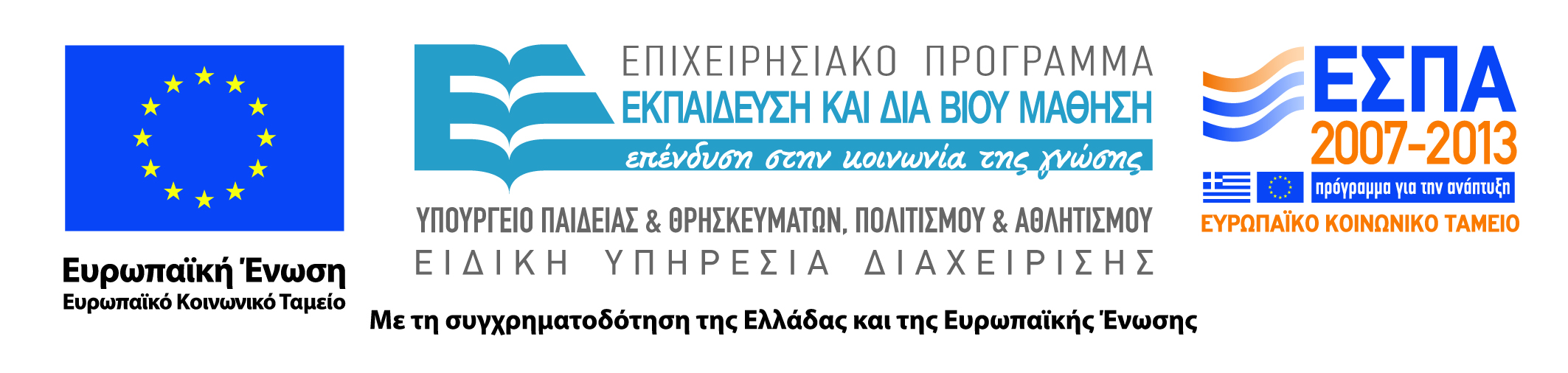 Σκοπός
Μελέτη της θέσης των υπολογιστών και των Τεχνολογιών της Πληροφορίας και των Επικοινωνιών στην προσχολική και την πρώτη σχολική ηλικία
Μελέτη της ένταξης των ΤΠΕ στο πιλοτικό πρόγραμμα σπουδών του Ελληνικού Νηπιαγωγείου
4
Το νέο πιλοτικό πρόγραμμα σπουδών
Σε πιλοτική φάση 
Οργάνωση γύρω από μαθησιακά αποτελέσματα
5
Ν.Π.Σ. – Μαθησιακές περιοχές και Τ.Π.Ε.
Μαθηματικά
Φυσική    Αγωγή
Φυσικές      Επιστήμες
Τεχνολογίες Πληροφορίας & Επικοινωνιών
(Τ.Π.Ε.)
Γλώσσα
Τέχνες
Περιβάλλον & Εκπαίδευση για την Αειφόρο Ανάπτυξη
Προσωπική & Κοινωνική Ανάπτυξη
6
Πλαίσιο Προγράμματος Σπουδών
α) τα προσδοκώμενα μαθησιακά αποτελέσματα: περιγράφεται το σύνολο αυτών που ο μαθητής συγκεκριμένα θα έχει επιτύχει ως αποτέλεσμα της διδασκαλίας του συγκεκριμένου θέματος. 
β) τα βασικά θέματα: αφορούν σε κεντρικές έννοιες, στοιχεία μεθοδολογίας, και κώδικες (φορμαλισμοί, ειδικοί τρόποι αναπαράστασης, κλπ) του γνωστικού αντικειμένου.
γ) τις δραστηριότητες: αναφέρονται γενικοί τύποι δραστηριοτήτων που θα μπορούσαν να διευκολύνουν την επίτευξη των προσδοκώμενων μαθησιακών αποτελεσμάτων.
δ) το υλικό: αφορά τα τμήματα του εκπαιδευτικού υλικού που παραπέμπεται ο εκπαιδευτικός για τη διδασκαλία του θέματος.
7
Σκοπός των ΤΠΕ στο Νηπιαγωγείο (1)
Οι μαθητές, με την υποστήριξη της εκπαιδευτικού, στο πλαίσιο καθημερινών σχολικών δραστηριοτήτων έρχονται σε επαφή, γνωρίζουν, εξοικειώνονται και κατανοούν βασικές λειτουργίες των ΤΠΕ με στόχο 
α) την αναζήτηση, την οργάνωση, τη διαχείριση και την παραγωγή πληροφορίας σε πολλαπλές μορφές, την ανάπτυξη των ιδεών και την προσωπική έκφραση και δημιουργία, 
β) την επικοινωνία και τη συνεργασία, 
γ) τη διερεύνηση, τον πειραματισμό, την ανακάλυψη και την επίλυση προβλημάτων σε όλα τα γνωστικά αντικείμενα και 
δ) την κατανόηση του ρόλου των ψηφιακών τεχνολογιών στην σύγχρονη κοινωνία και τον πολιτισμό.
8
Σκοπός των ΤΠΕ στο Νηπιαγωγείο (2)
Τα παιδιά του νηπιαγωγείου εξοικειώνονται με βασικές λειτουργίες ψηφιακών συσκευών (υπολογιστές, περιφερειακές συσκευές υπολογιστών, διαδραστικοί πίνακες, συσκευές διαχείρισης ήχου, εικόνας, βίντεο, κλπ.) και έρχονται σε μια πρώτη επαφή με διάφορες χρήσεις τους. Χρησιμοποιούν λογισμικό (εκπαιδευτικό και γενικής χρήσης) και υπηρεσίες του διαδικτύου, εντάσσοντας οργανικά τις ΤΠΕ στις καθημερινές δραστηριότητες του νηπιαγωγείου ως εποπτικά μέσα διδασκαλίας, ως εργαλεία διερεύνησης, πειραματισμού και επίλυσης προβλημάτων και ως εργαλεία διαχείρισης πληροφοριών, ψηφιακού γραμματισμού και έκφρασης με πολλαπλούς τρόπους, δημιουργίας, επικοινωνίας και συνεργασίας.
9
Άξονες υλοποίησης
Η υλοποίηση του σκοπού αυτού εδράζεται σε τέσσερις συμπληρωματικούς άξονες:
Α) Γνωρίζω τις ΤΠΕ και δημιουργώ 
Β) Επικοινωνώ και συνεργάζομαι με τις ΤΠΕ
Γ) Διερευνώ, πειραματίζομαι, ανακαλύπτω και λύνω προβλήματα με τις ΤΠΕ
Δ) Οι ΤΠΕ στην κοινωνία και τον πολιτισμό
10
Α. Γνωρίζω τις ΤΠΕ και δημιουργώ
Αναζήτηση, οργάνωση, διαχείριση και παραγωγή πληροφοριών, ψηφιακός γραμματισμός, δημιουργικότητα, ανάπτυξη ιδεών, έκφραση, ψηφιακό παιγνίδι 
Οι μαθητές μαθαίνουν να χειρίζονται υπολογιστικά περιβάλλοντα και ψηφιακές συσκευές ώστε να αναζητούν, να οργανώνουν και να διαχειρίζονται πληροφορίες από πολλαπλές ψηφιακές πηγές καθώς και να παράγουν νέες πολυτροπικές πληροφορίες, να δημιουργούν, να αναπτύσσουν τις ιδέες τους, να παίζουν και να εκφράζονται με ποικίλους τρόπους.
11
Β. Επικοινωνώ και συνεργάζομαι με τις ΤΠΕ
Έκφραση, επικοινωνία, κοινωνική αλληλεπίδραση, συνεργασία, συμβολικό και θεατρικό παιγνίδι και δραματοποίηση 
Οι μαθητές εκφράζονται, αλληλεπιδρούν, επικοινωνούν, παίζουν και μαθαίνουν να συνεργάζονται χρησιμοποιώντας τις ΤΠΕ στο πλαίσιο των καθημερινών τους δραστηριοτήτων εντός και εκτός σχολικής τάξης.
12
Γ. Διερευνώ, πειραματίζομαι, ανακαλύπτω και λύνω προβλήματα με τις ΤΠΕ
Διαχείριση πληροφοριών, διερεύνηση, πειραματισμός, ανακάλυψη, έκφραση, μοντελοποίηση, επίλυση προβλήματος, δημιουργικότητα, κριτική ικανότητα, λήψη απόφασης
Οι μαθητές χρησιμοποιούν υπολογιστικά περιβάλλοντα και ψηφιακές συσκευές για να διερευνήσουν, να πειραματιστούν, να ανακαλύψουν τη γνώση, να σκεφτούν κριτικά, να λάβουν αποφάσεις και να λύσουν προβλήματα στο πλαίσιο όλων των γνωστικών αντικειμένων του προγράμματος σπουδών.
13
Δ. Οι ΤΠΕ στην κοινωνία και τον πολιτισμό
Αυτονομία, προσφορά, συνεργασία, ευελιξία, δεοντολογία, καινοτομία, εργονομία, πρόσβαση για όλους. 
Οι μαθητές μέσα από την χρήση των ΤΠΕ σε καθημερινές τους δραστηριότητες εντός και εκτός σχολικής τάξης μαθαίνουν να τις χρησιμοποιούν με ασφαλή και ορθό τρόπο, αντιλαμβάνονται τη σημασία και το ρόλο της ψηφιακής τεχνολογίας στο κοινωνικό και πολιτισμικό γίγνεσθαι και αναπτύσσουν κατάλληλες στάσεις και αξίες.
14
Προσδοκώμενα Μαθησιακά Αποτελέσματα (ανά άξονα)
Α) Γνωρίζω τις ΤΠΕ και δημιουργώ 
Β) Επικοινωνώ και συνεργάζομαι με τις ΤΠΕ
Γ) Διερευνώ, πειραματίζομαι, ανακαλύπτω και λύνω προβλήματα με τις ΤΠΕ
Δ) Οι ΤΠΕ στην κοινωνία και τον πολιτισμό
15
Α. Γνωρίζω τις ΤΠΕ και δημιουργώ
Γνωριμία, εξοικείωση, κατανόηση βασικών λειτουργιών και σταδιακή αυτονομία στη χρήση ενός υπολογιστικού συστήματος (ενεργοποίηση, απενεργοποίηση, χρήση περιφερειακών συσκευών) και ανάπτυξη απλής ορολογίας
Εξοικείωση και σταδιακή αυτονομία στη χρήση σχετικά με βασικές ενέργειες και λειτουργίες λογισμικών (απλές ενέργειες σε λειτουργικό σύστημα, εκκίνηση προγράμματος, άνοιγμα αρχείου, αποθήκευση, εκτύπωση, κλπ.)
Γνωριμία, εξοικείωση, κατανόηση βασικών λειτουργιών και απλή διαχείριση ψηφιακών συσκευών (φωτογραφική μηχανή, συσκευές ήχου και βίντεο, σαρωτής, κλπ.) και προγραμματιζόμενων παιγνιδιών (π.χ. ρομπότ για νήπια τύπου Bee-Bot, Lego, κλπ.)
Έρευνα, αναζήτηση, επιλογή και οργάνωση πληροφοριών με υπολογιστές και το διαδίκτυο 
Ανάπτυξη και έκφραση ιδεών με ψηφιακά μέσα, παραγωγή πολυτροπικών πληροφοριών, ανάδυση νέων ψηφιακών γραμματισμών
16
Α. Γνωρίζω τις ΤΠΕ και δημιουργώ
Παιδαγωγικός Σχεδιασμός με ΤΠΕ
17
Β. Επικοινωνώ και συνεργάζομαι με τις ΤΠΕ
Έκφραση, επικοινωνία και συνεργασία μέσω διαδικτύου (γραπτή επικοινωνία, ηχητική ή μέσω βίντεο επικοινωνία)
Αλληλεπίδραση, συνεργασία σε ομάδες με τη χρήση ΤΠΕ για την παραγωγή κοινού έργου στο σχολείο και εκτός σχολείου 
Συμβολικό και θεατρικό παιγνίδι, δραματοποίηση  
Ανάπτυξη εσωτερικών κινήτρων για επικοινωνία, κοινωνική αλληλεπίδραση και συνεργασία
Ψηφιακή επικοινωνία και αναζήτηση/ανάκτηση αρχείων από το Διαδίκτυο με χρήση μηχανών αναζήτησης, καταλόγων και πυλών.
18
Β. Επικοινωνώ και συνεργάζομαι με τις ΤΠΕ
19
Γ. Διερευνώ, πειραματίζομαι, ανακαλύπτω και λύνω προβλήματα με τις ΤΠΕ
Παιδαγωγικός Σχεδιασμός με ΤΠΕ
20
Γ. Διερευνώ, πειραματίζομαι, ανακαλύπτω και λύνω προβλήματα με τις ΤΠΕ
Παιδαγωγικός Σχεδιασμός με ΤΠΕ
21
Δ. Οι ΤΠΕ στην κοινωνία και τον πολιτισμό
Αναγνώριση των ΤΠΕ ως μέσα για ψυχαγωγία, εργασία και κοινωνική αλληλεπίδραση 
Γνώση σχετικά με την εργονομία και την ασφάλεια, προφυλάξεις 
Ανάπτυξη στάσεων και κοινωνικών δεξιοτήτων (αυτονομία, συνεργασία, επιχειρηματολογία, αίσθημα προσφοράς, ευελιξία, καινοτομία, κλπ)
Δεοντολογική χρήση (σεβασμός στη δουλειά των άλλων) 
Κατανόηση επιδράσεων των ΤΠΕ στην καθημερινότητα του ανθρώπου
ΤΠΕ και άτομα με ειδικές ανάγκες
22
Δ. Οι ΤΠΕ στην κοινωνία και τον πολιτισμό
23
Σημειωματα
Σημείωμα Ιστορικού Εκδόσεων Έργου
Το παρόν έργο αποτελεί την έκδοση 1.0.

Έχουν προηγηθεί οι κάτωθι εκδόσεις:
-
Σημείωμα Αναφοράς
Copyright Πανεπιστήμιο Πατρών, Βασίλειος Κόμης. «Παιδαγωγικός Σχεδιασμός με ΤΠΕ στην Πρώτη Σχολική Ηλικία: Παιδαγωγικές Προσεγγίσεις: Οι ΤΠΕ στο Πιλοτικό Πρόγραμμα Σπουδών της Προσχολικής Εκπαίδευσης (2012)». Έκδοση: 1.0. Πάτρα, 2015.

Διαθέσιμο από τη δικτυακή διεύθυνση:
https://eclass.upatras.gr/courses/PN1402/
Σημείωμα Αδειοδότησης
Σημείωμα Αδειοδότησης Το παρόν υλικό διατίθεται με τους όρους της άδειας χρήσης Creative Commons Αναφορά, Μη Εμπορική Χρήση Παρόμοια Διανομή 4.0 [1] ή μεταγενέστερη, Διεθνής Έκδοση. Εξαιρούνται τα αυτοτελή έργα τρίτων π.χ. φωτογραφίες, διαγράμματα κ.λ.π., τα οποία εμπεριέχονται σε αυτό και τα οποία αναφέρονται μαζί με τους όρους χρήσης τους στο «Σημείωμα Χρήσης Έργων Τρίτων».
 


[1] http://creativecommons.org/licenses/by-nc-sa/4.0/ 

Ως Μη Εμπορική ορίζεται η χρήση: 
• που δεν περιλαμβάνει άμεσο ή έμμεσο οικονομικό όφελος από την χρήση του έργου, για το διανομέα του έργου και αδειοδόχο
 • που δεν περιλαμβάνει οικονομική συναλλαγή ως προϋπόθεση για τη χρήση ή πρόσβαση στο έργο
 • που δεν προσπορίζει στο διανομέα του έργου και αδειοδόχο έμμεσο οικονομικό όφελος (π.χ. διαφημίσεις) από την προβολή του έργου σε διαδικτυακό τόπο 

Ο δικαιούχος μπορεί να παρέχει στον αδειοδόχο ξεχωριστή άδεια να χρησιμοποιεί το έργο για εμπορική χρήση, εφόσον αυτό του ζητηθεί.
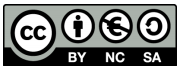 Τέλος 4ης Ενότητας
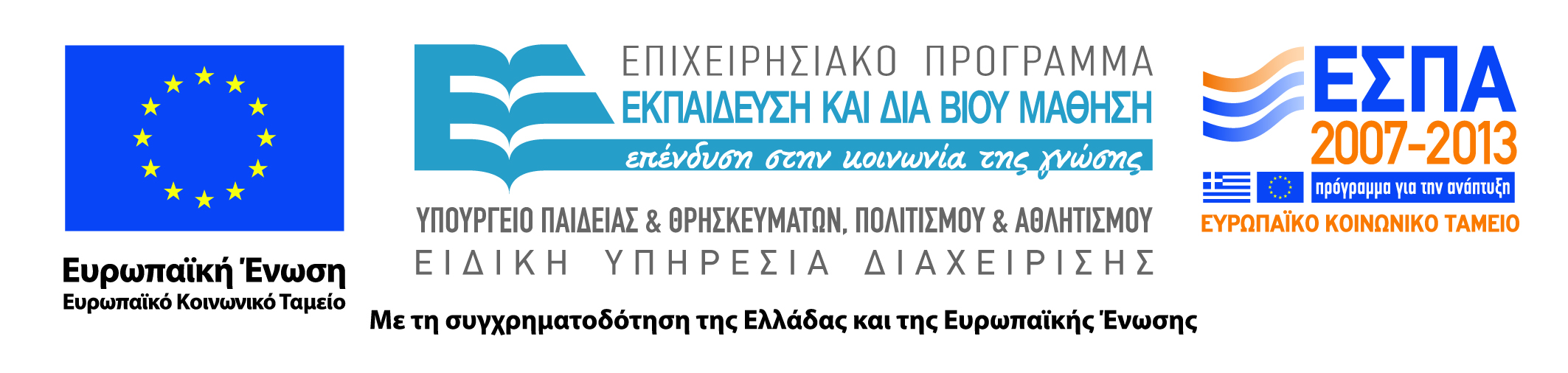 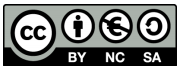